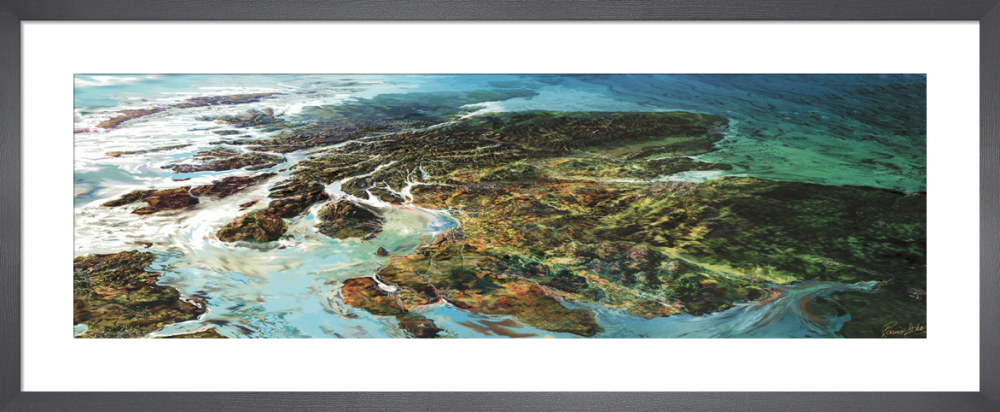 Care Opinion in Scotland
Learning & improving from the big picture
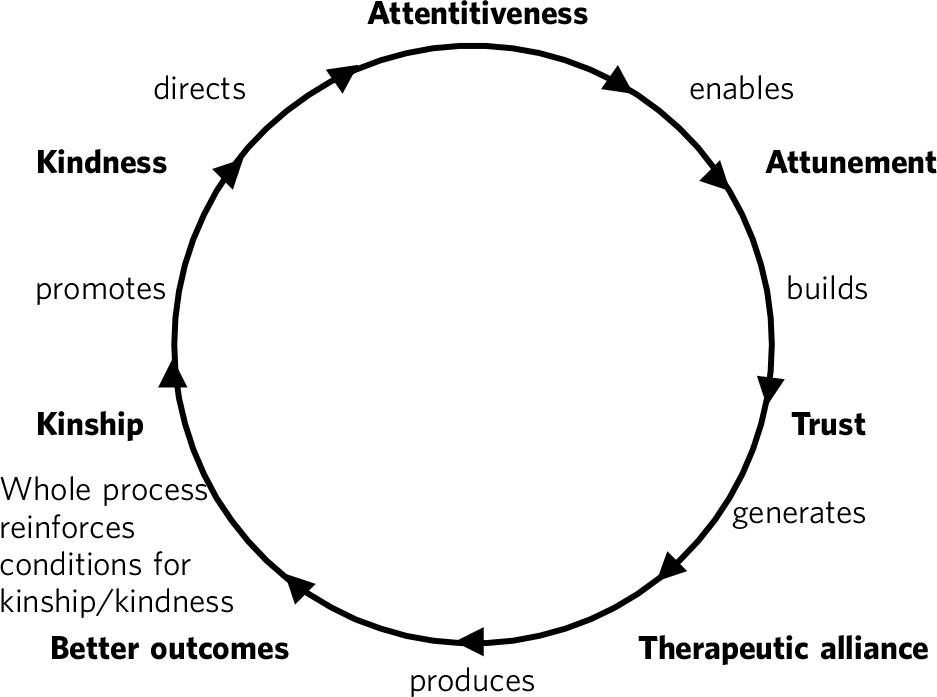 The circle of person-centredness
Intelligent kindness: reforming the culture of healthcare
Ballat & Campling 2011